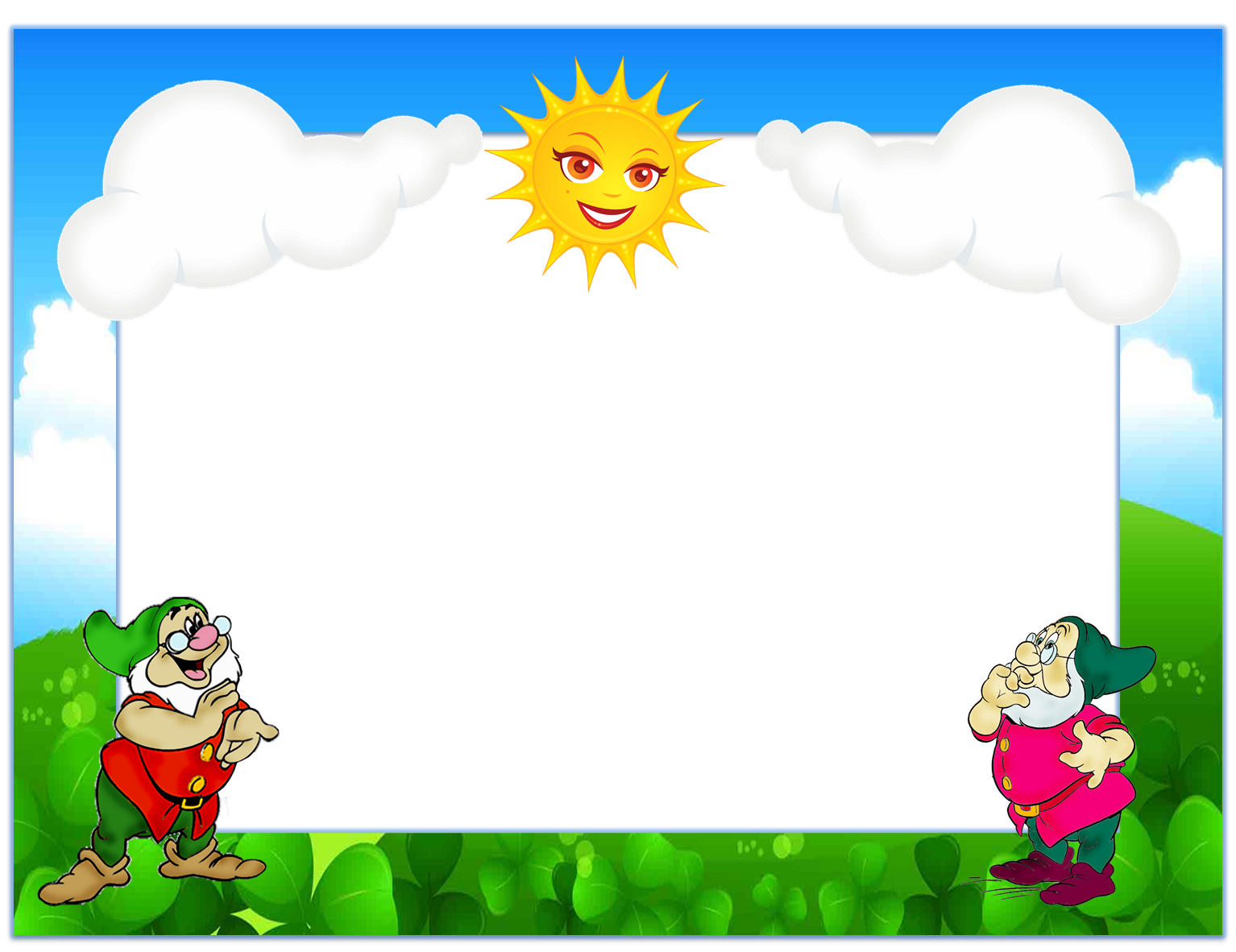 МБДОУ «Д/с «Солнышко» общеразвивающего вида
Презентация по организации развивающей предметно-пространственной среды образовательной организации в соответствии с ФГОС ДО
Приказ МКУ «УОБР» № 90 от 01.10.2020 г.
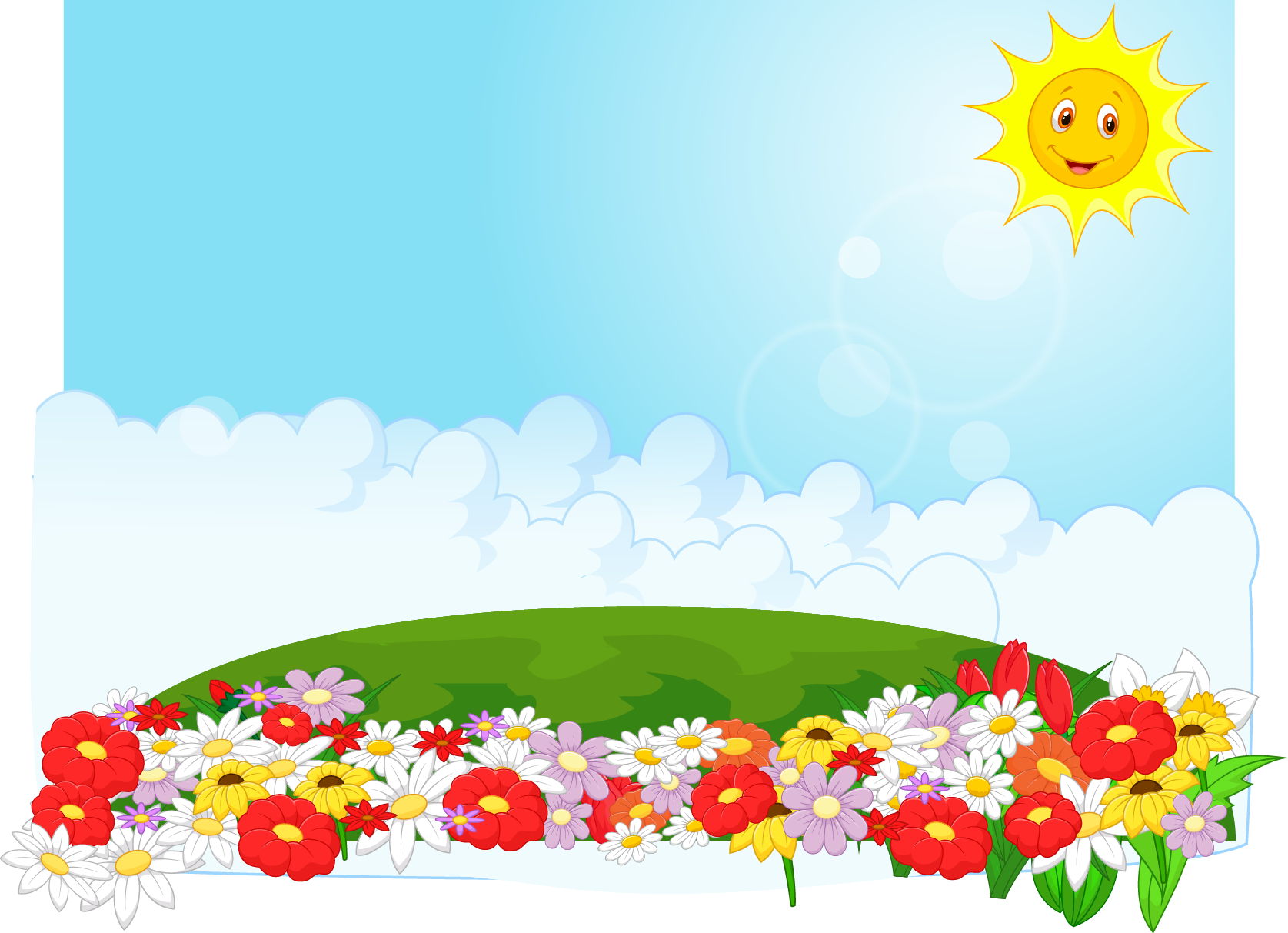 Муниципальное бюджетное дошкольное образовательное учреждение «Детский сад «Солнышко» общеразвивающего вида с.Н-Казанище
Про наших деток, детский сад
Мы говорим с теплом:
За годом год для всех ребят
Открыт он, словно дом!
Для шалунов и непосед,
Хитрюг, озорников
Здесь завтрак, ужин и обед,
Забота и любовь!
Здесь учим мы детей играть,
Лепить и мастерить,
И песни петь, и танцевать,
Воспитанными быть!
За ними нужен глаз да глаз,
И пошалить они не прочь…
Мы любим каждого из вас
Как сына или дочь!
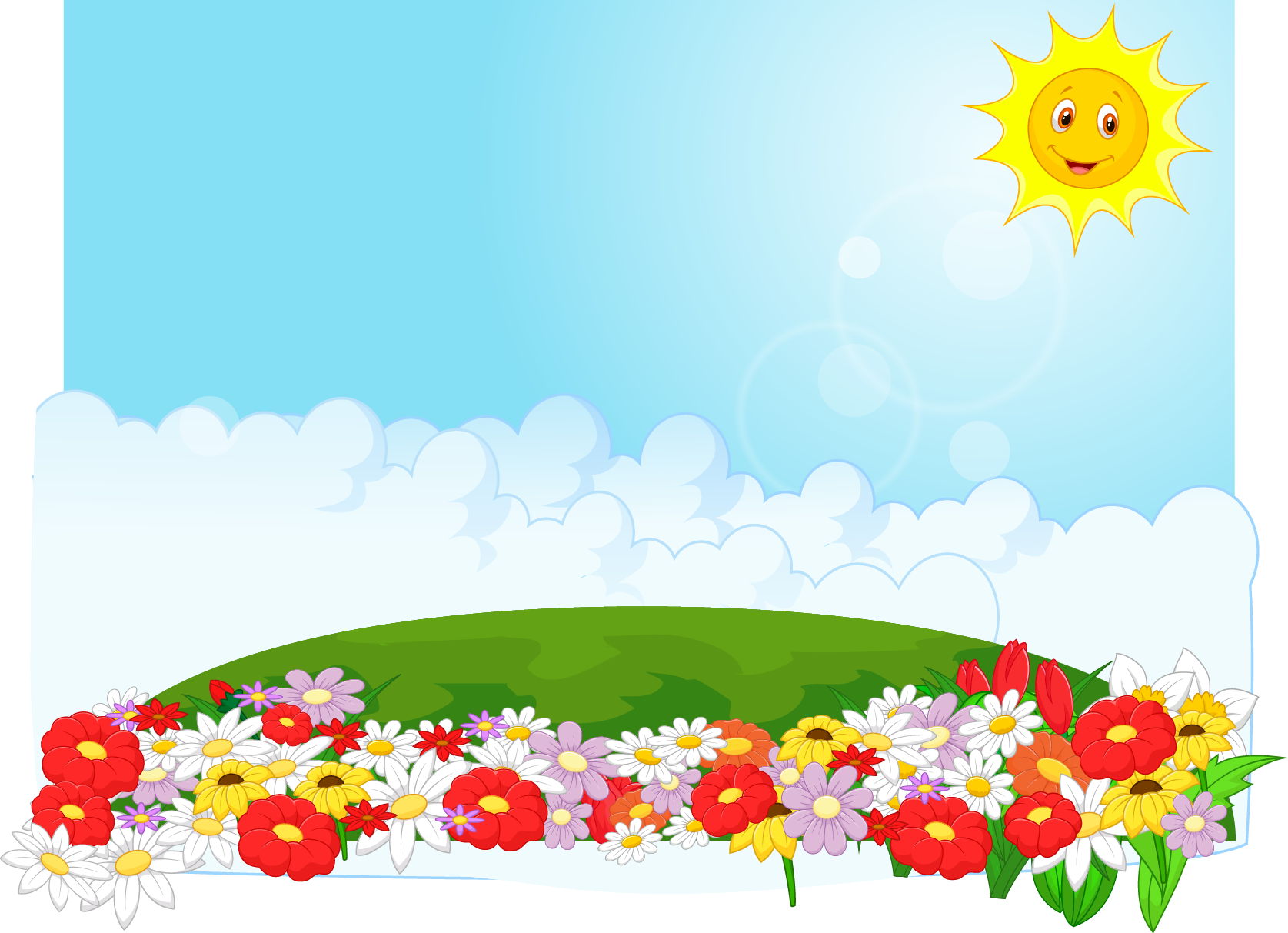 НАШ ДЕТСКИЙ САД
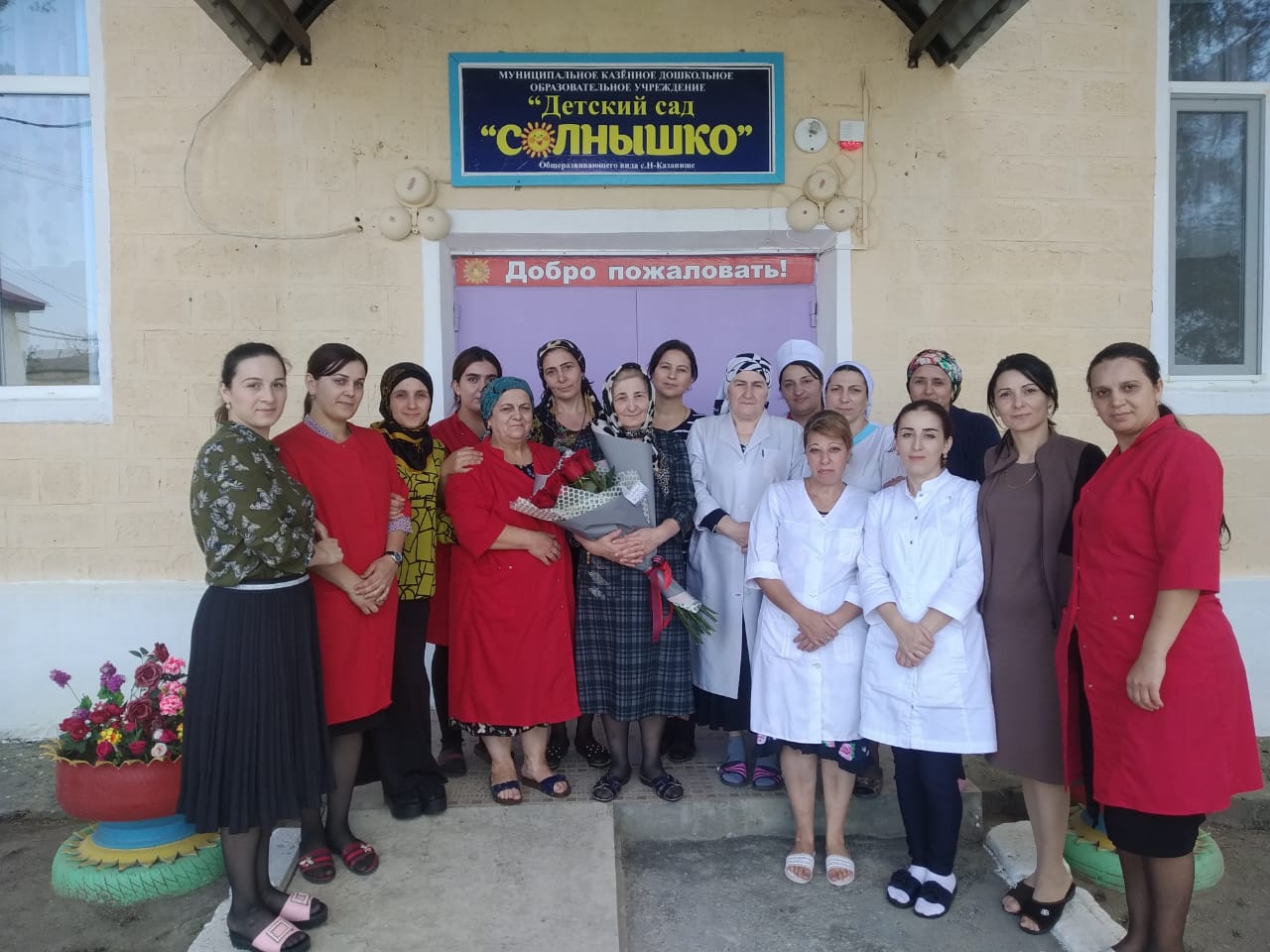 Основан 1974 г.
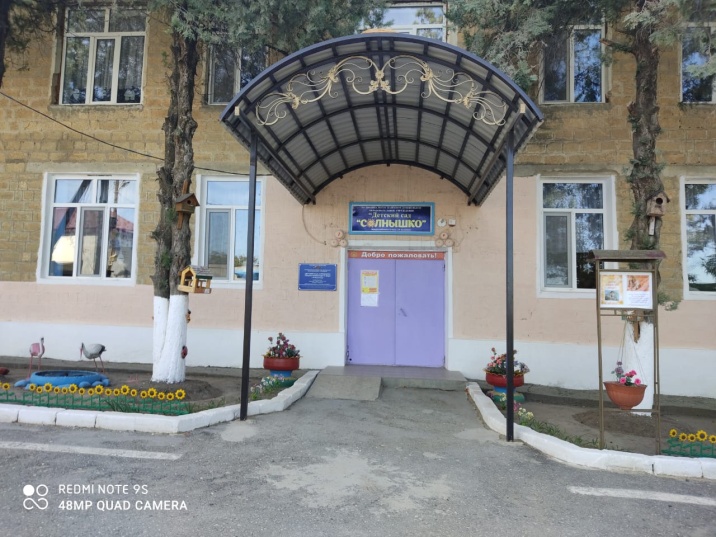 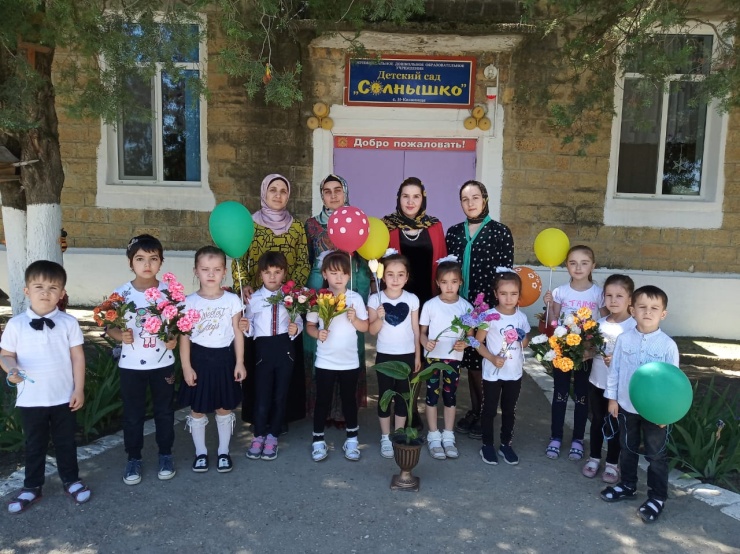 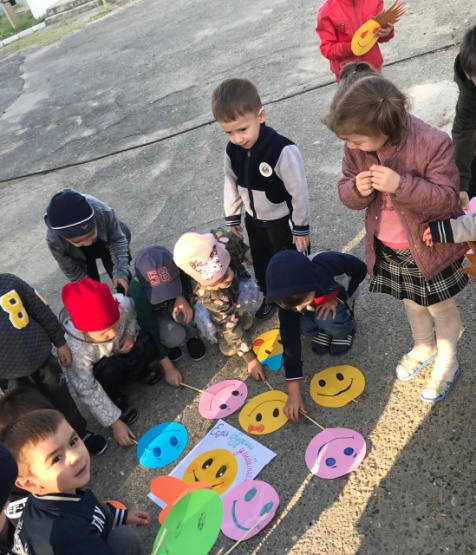 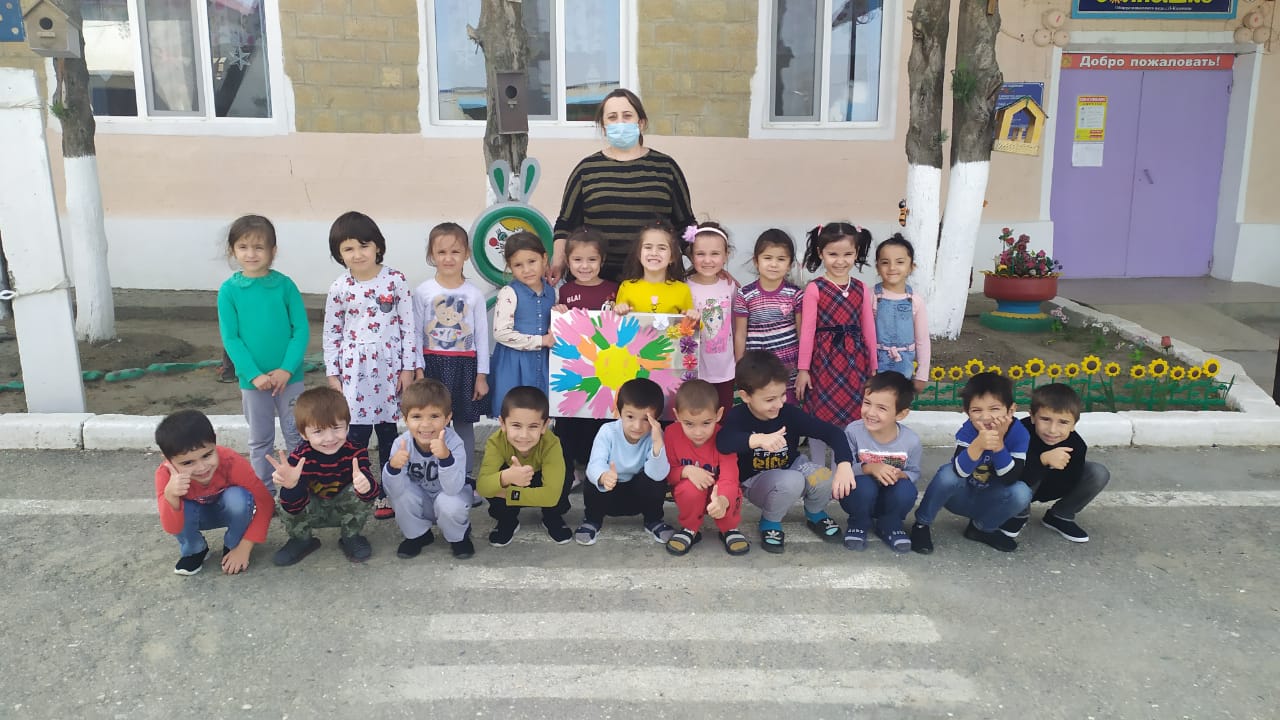 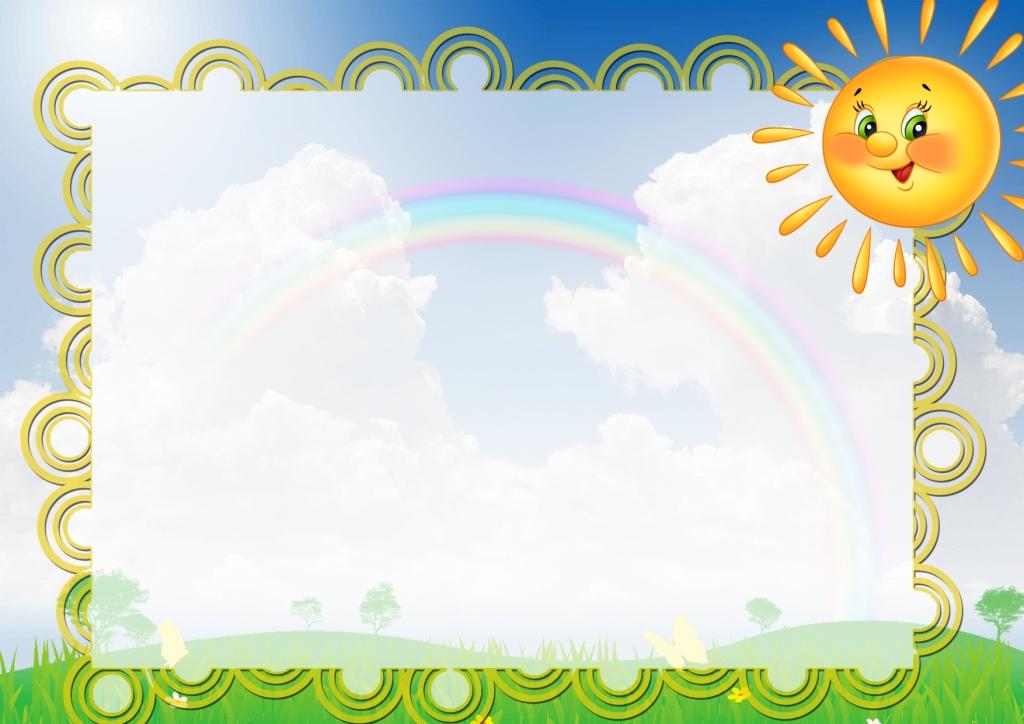 Предметно-пространственная среда 
в МБДОУ «Детский сад «Солнышко»
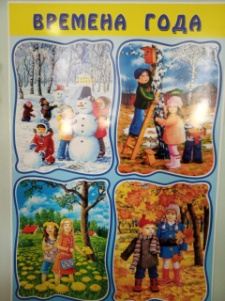 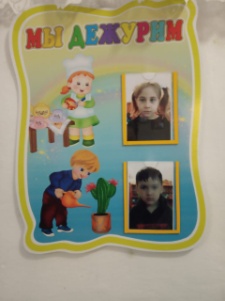 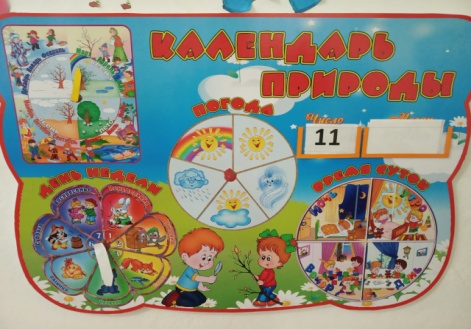 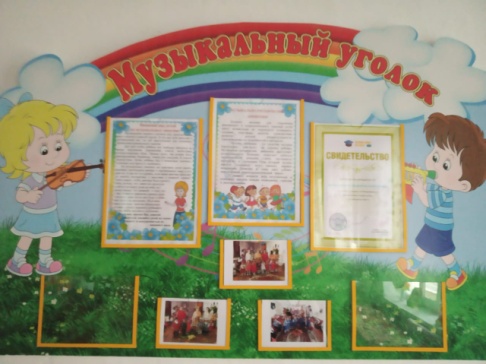 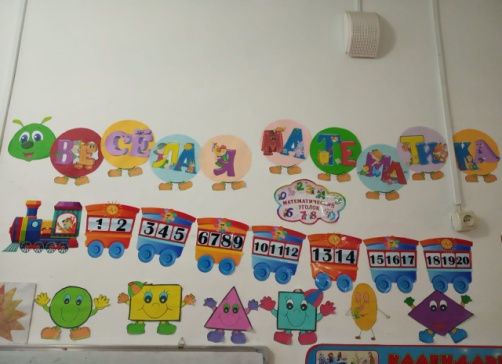 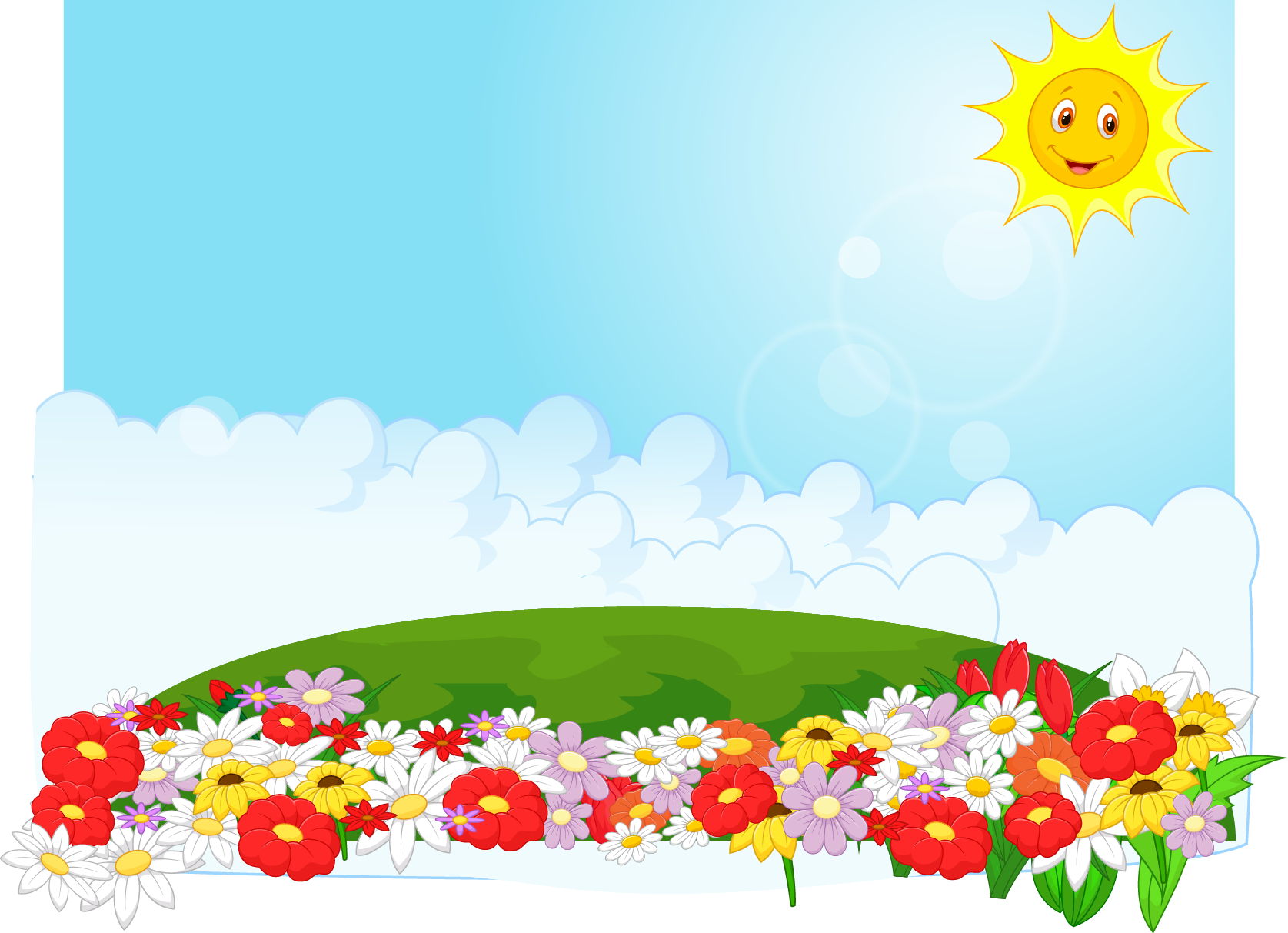 Уголок с региональным компонентом
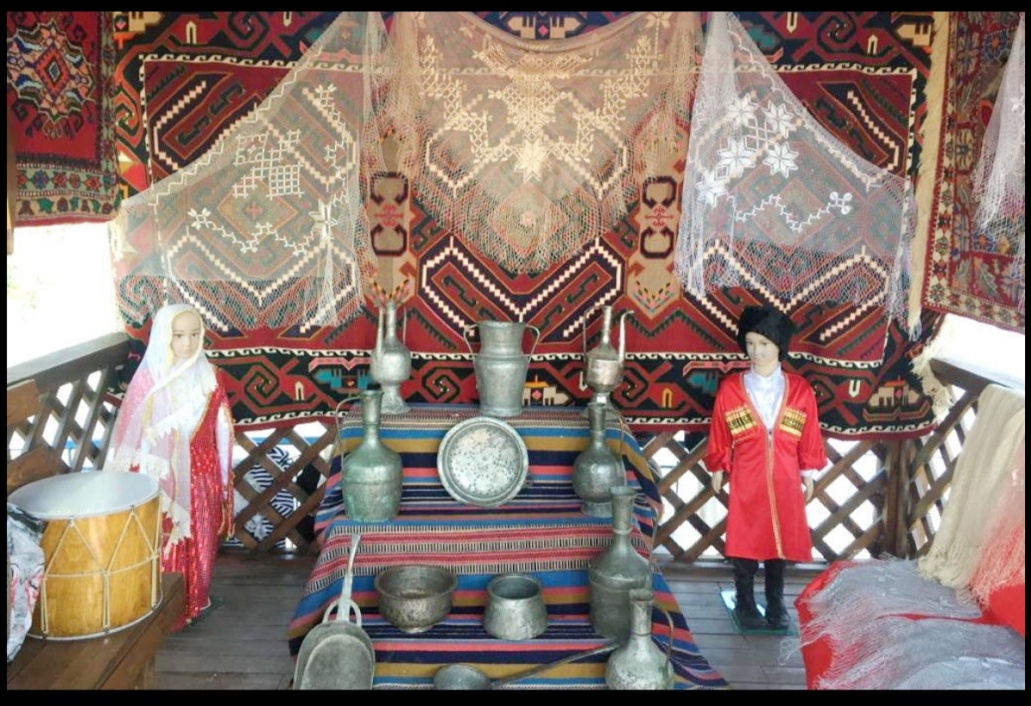 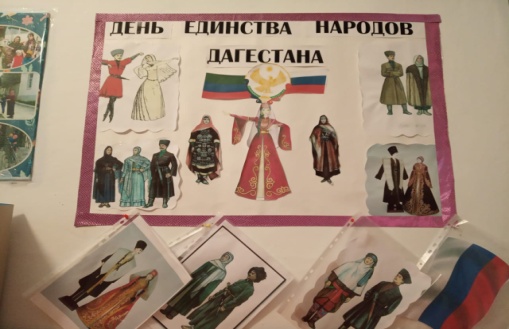 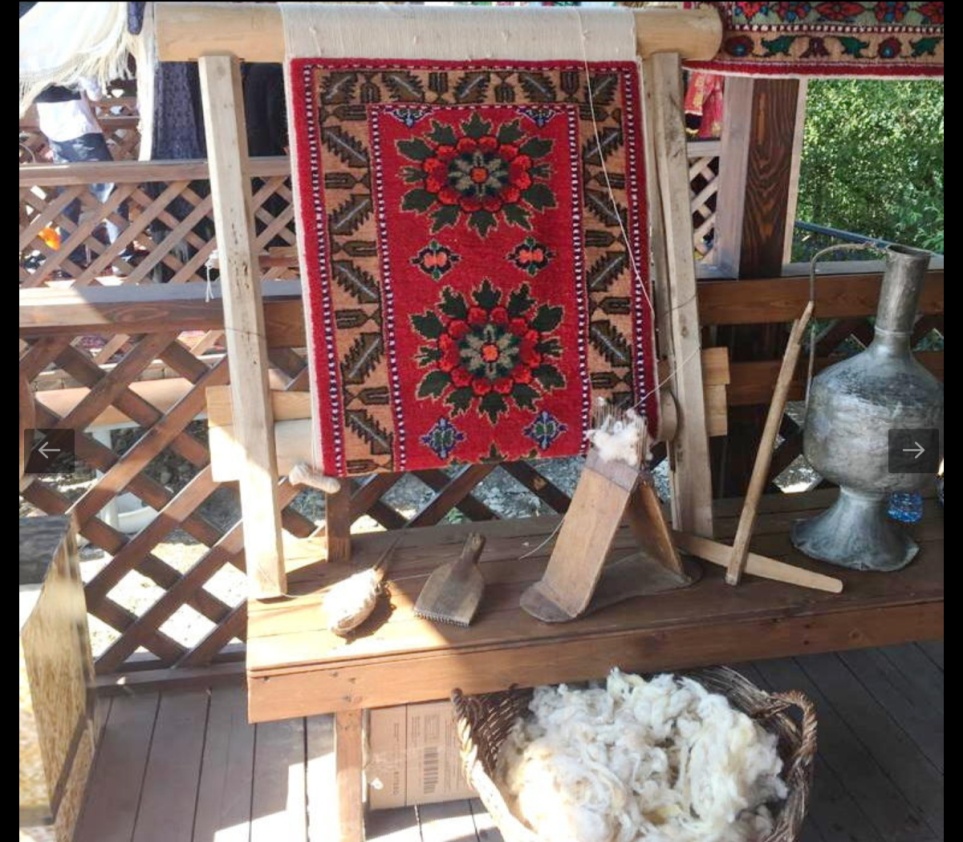 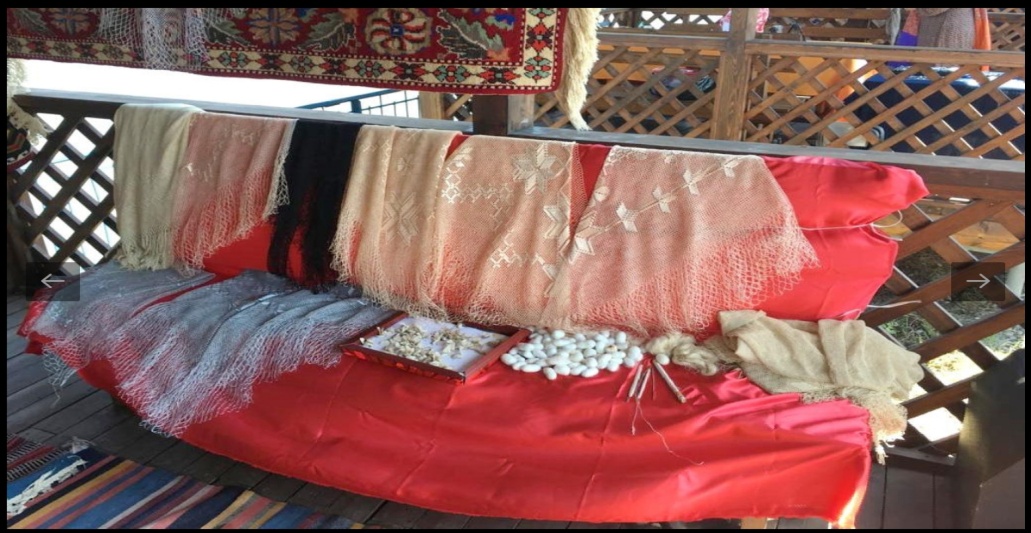 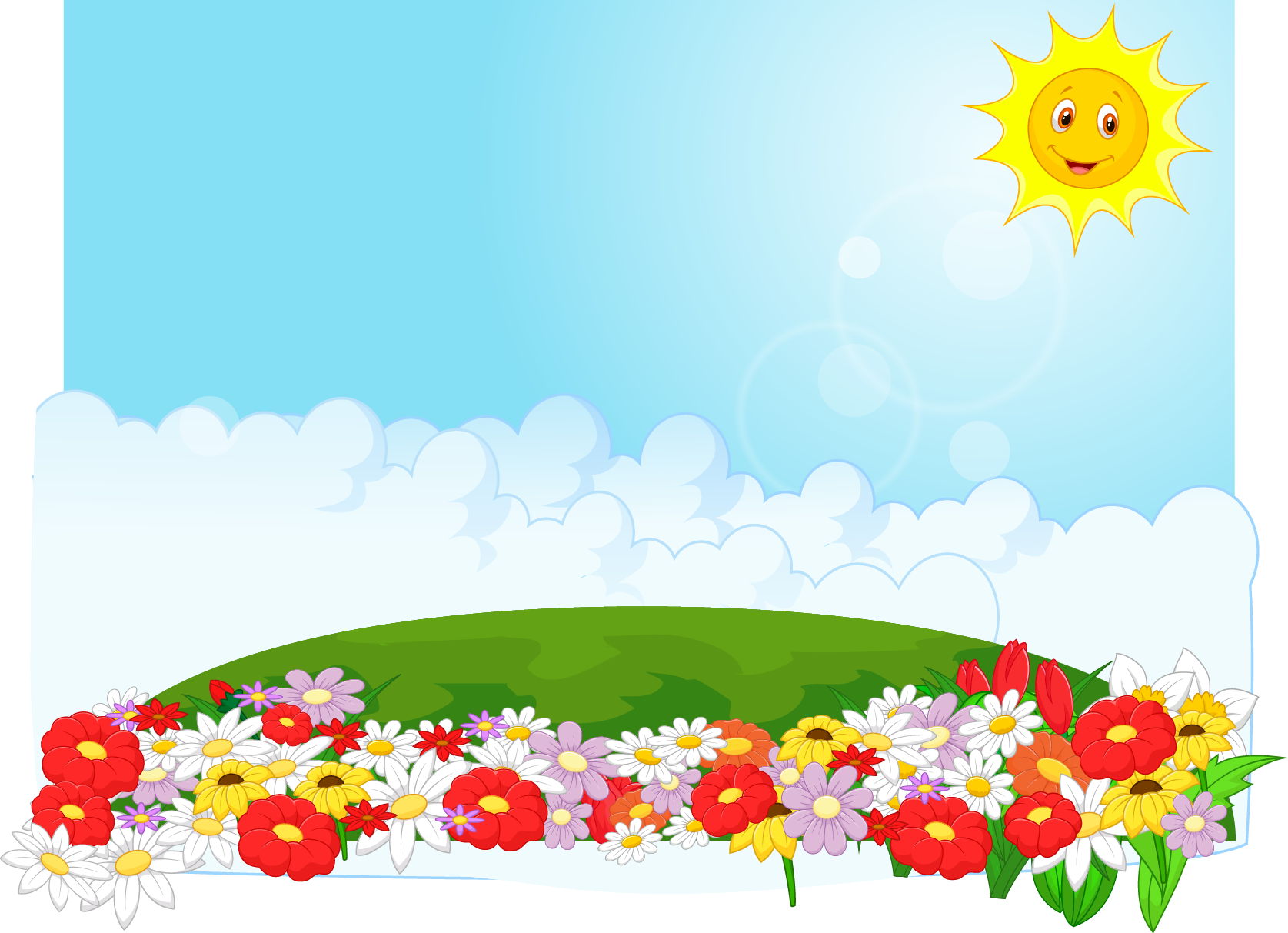 Патриотический 
уголок
Уголок для родителей
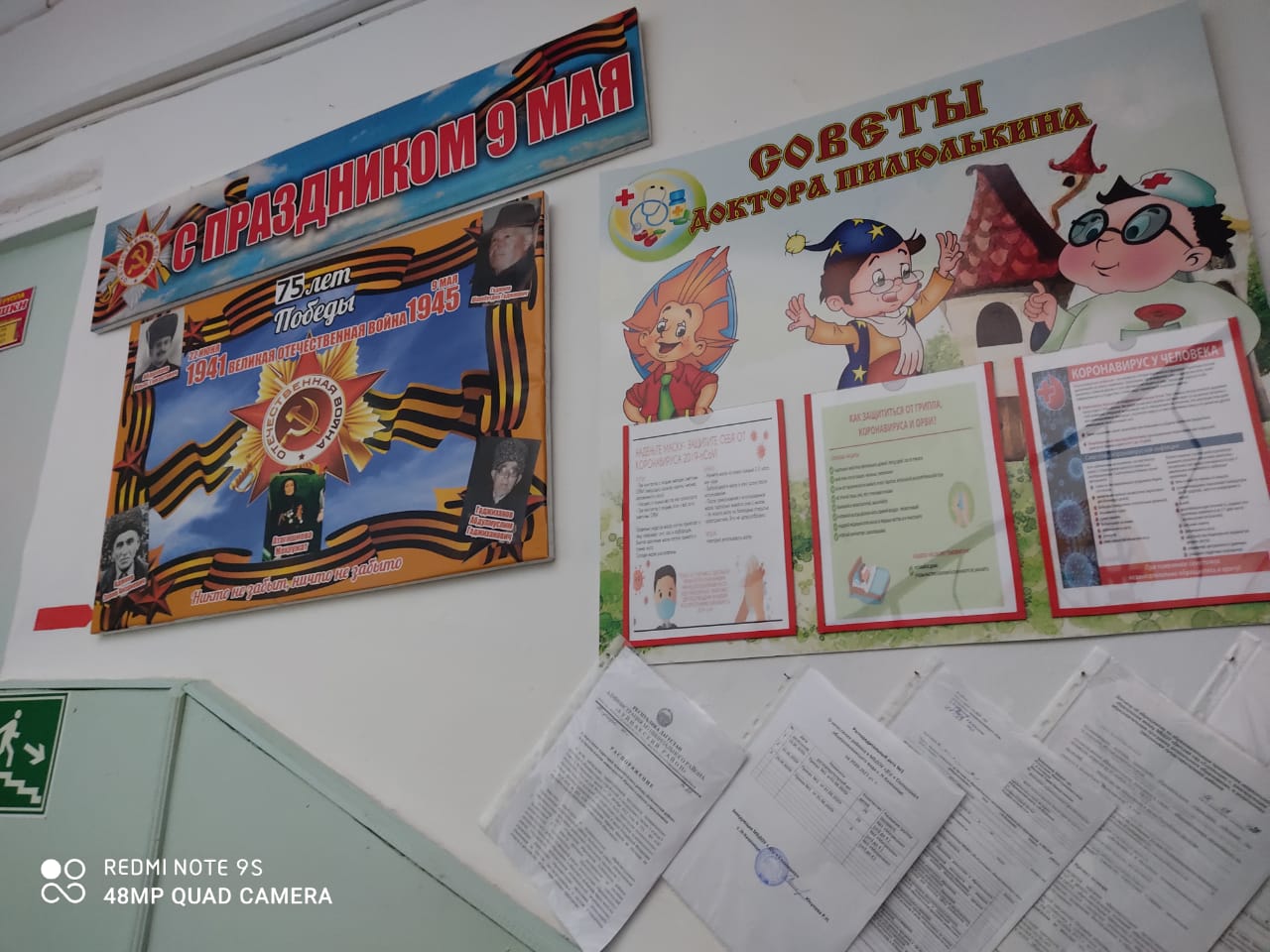 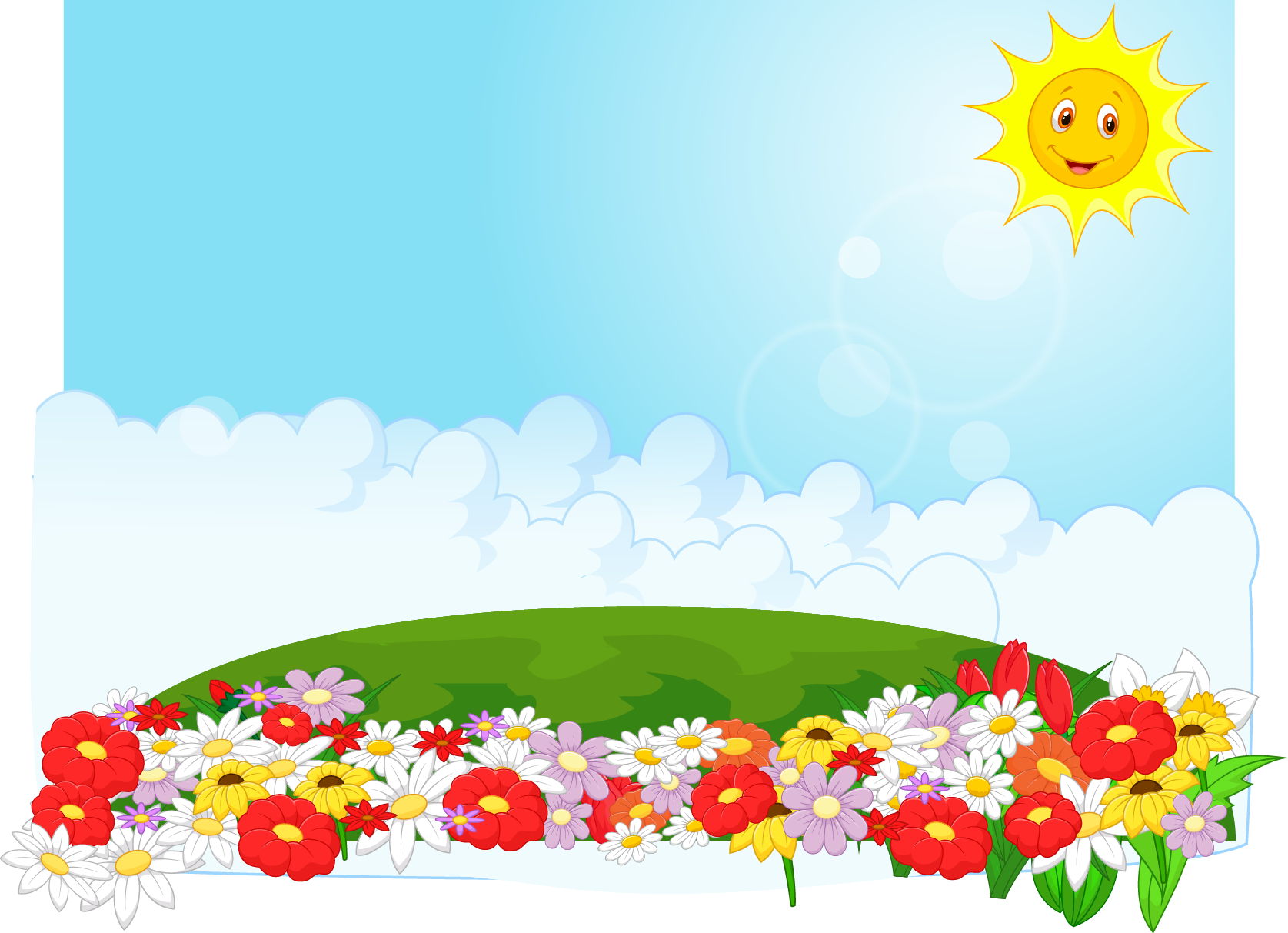 Хореографический кружок «Каблучок»
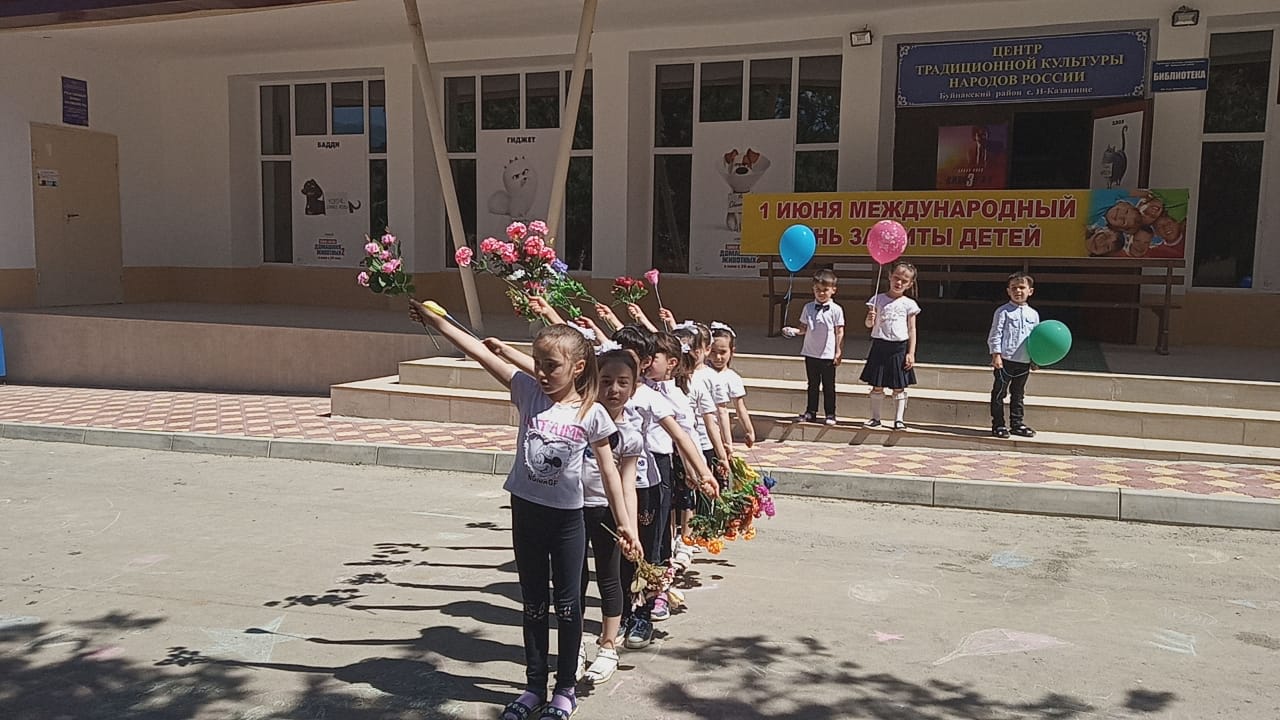 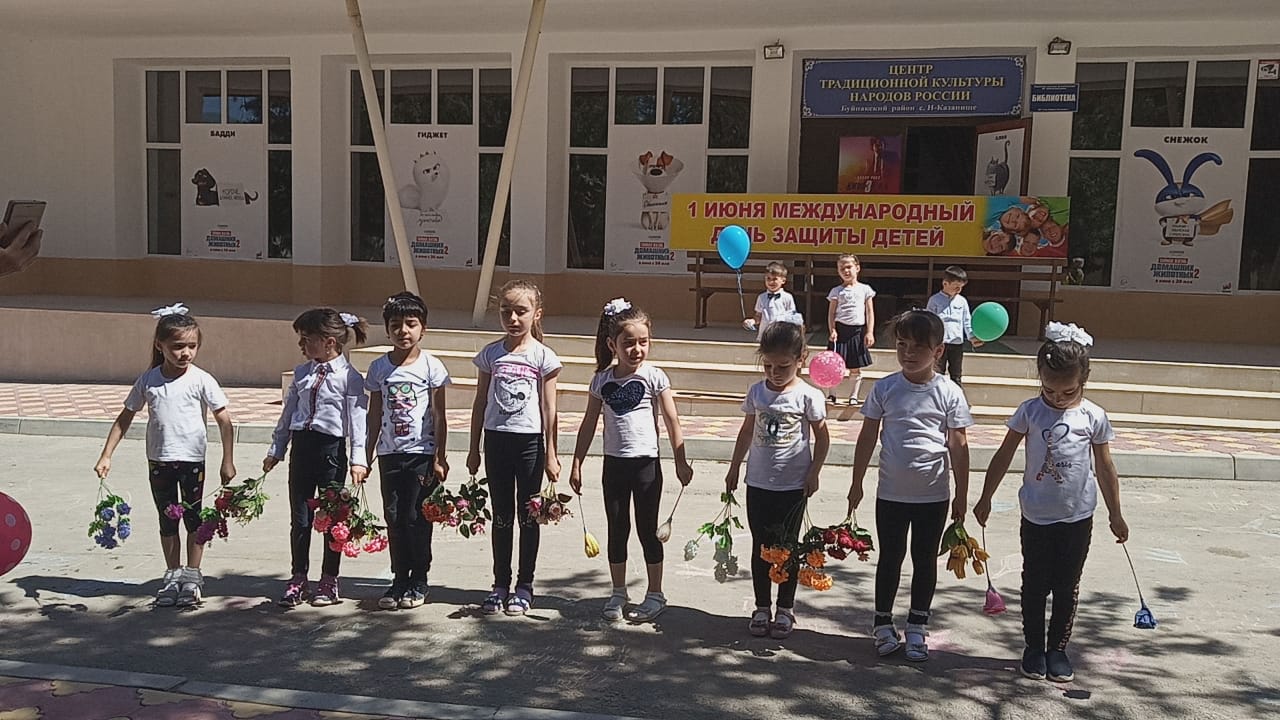 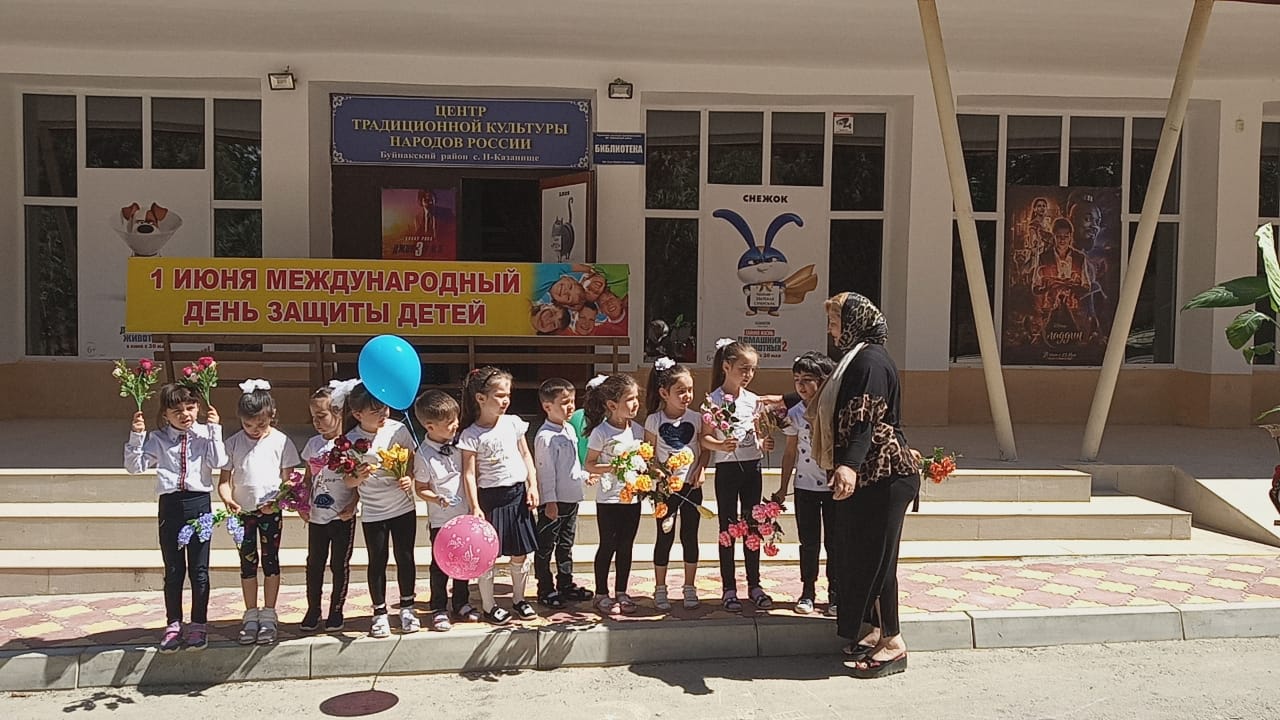 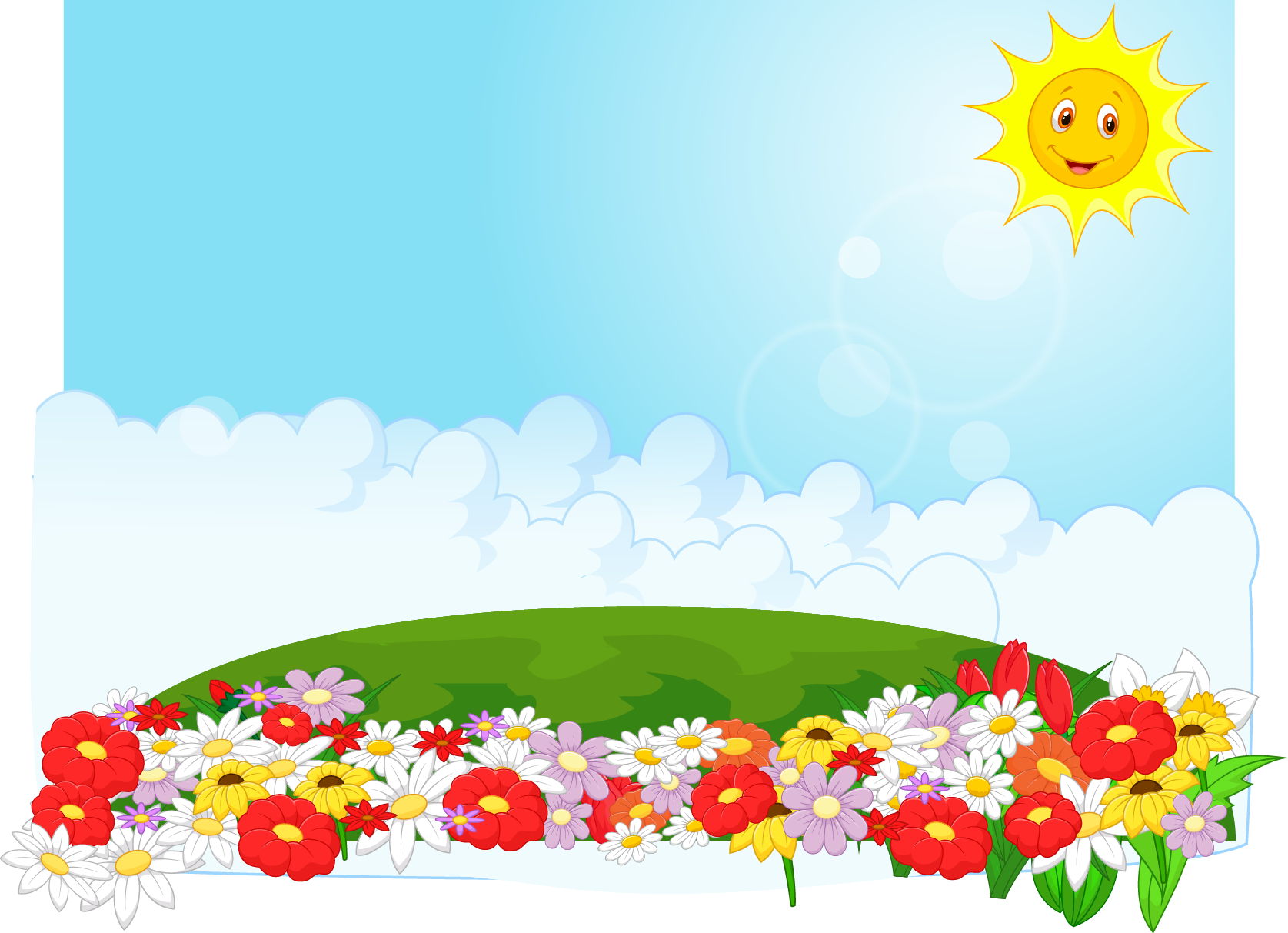 Уголок безопасности
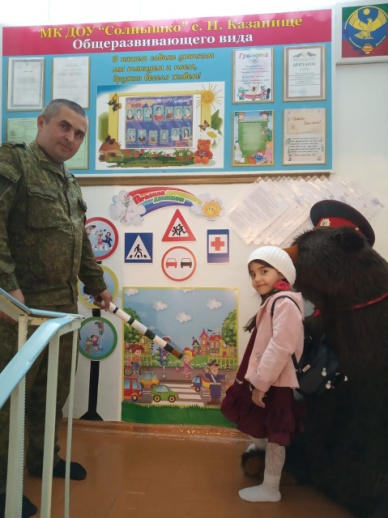 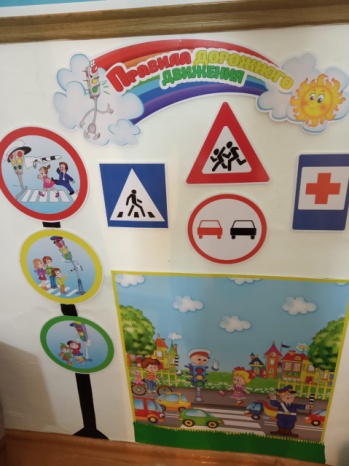 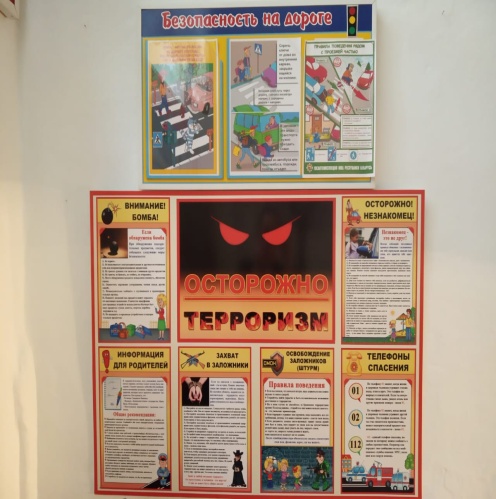 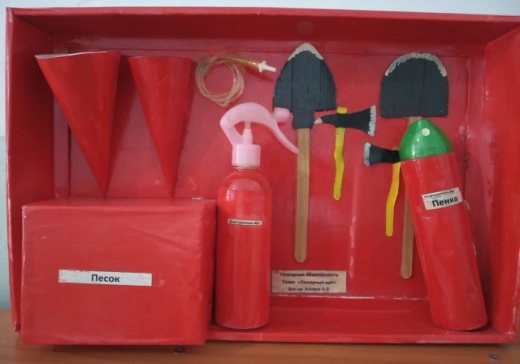 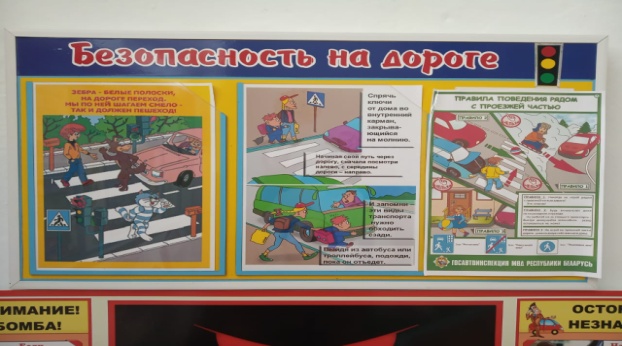 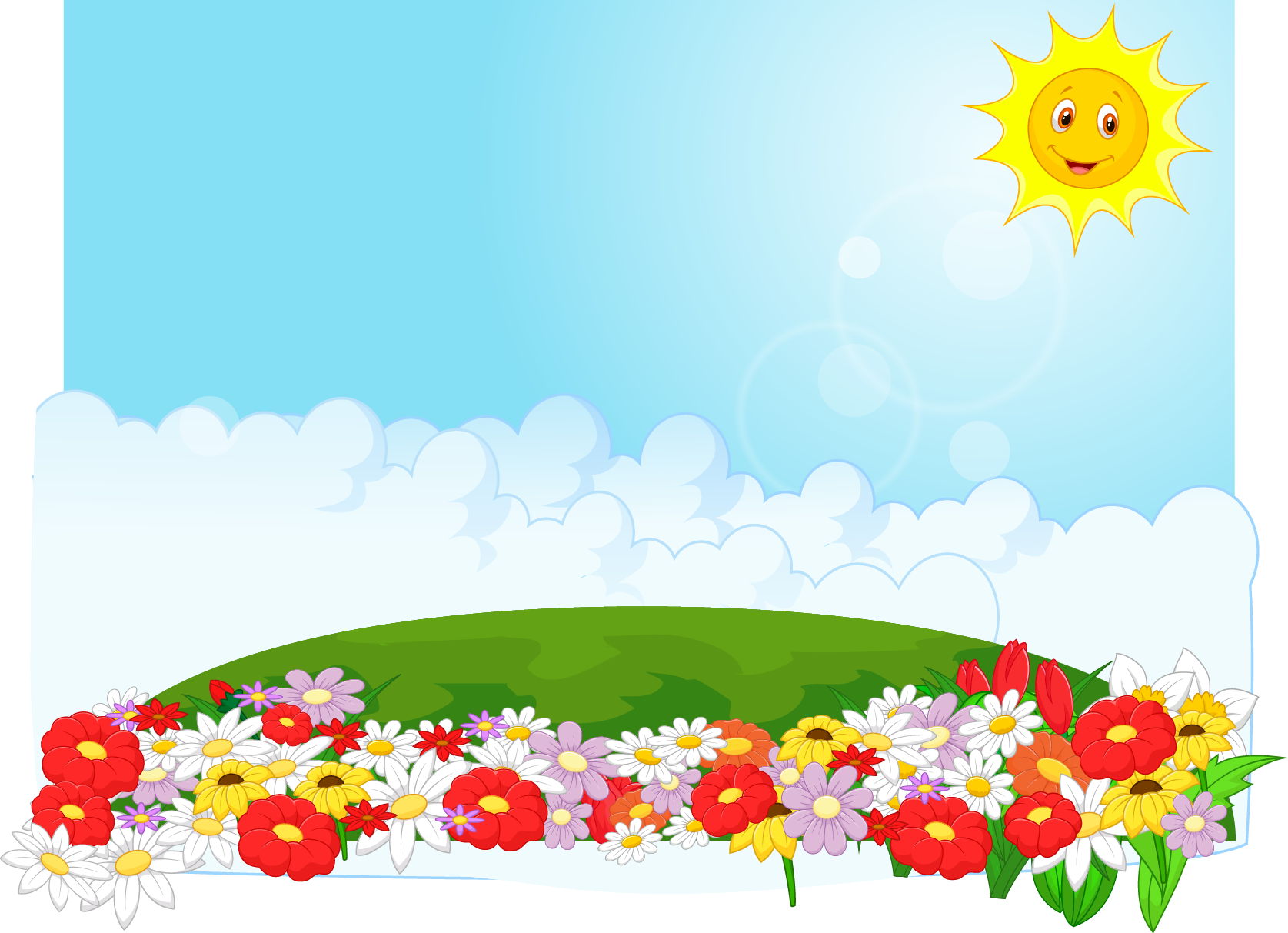 Уголок «Красоты»
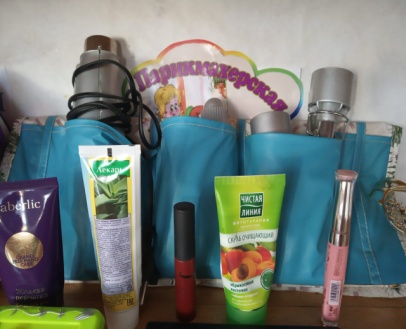 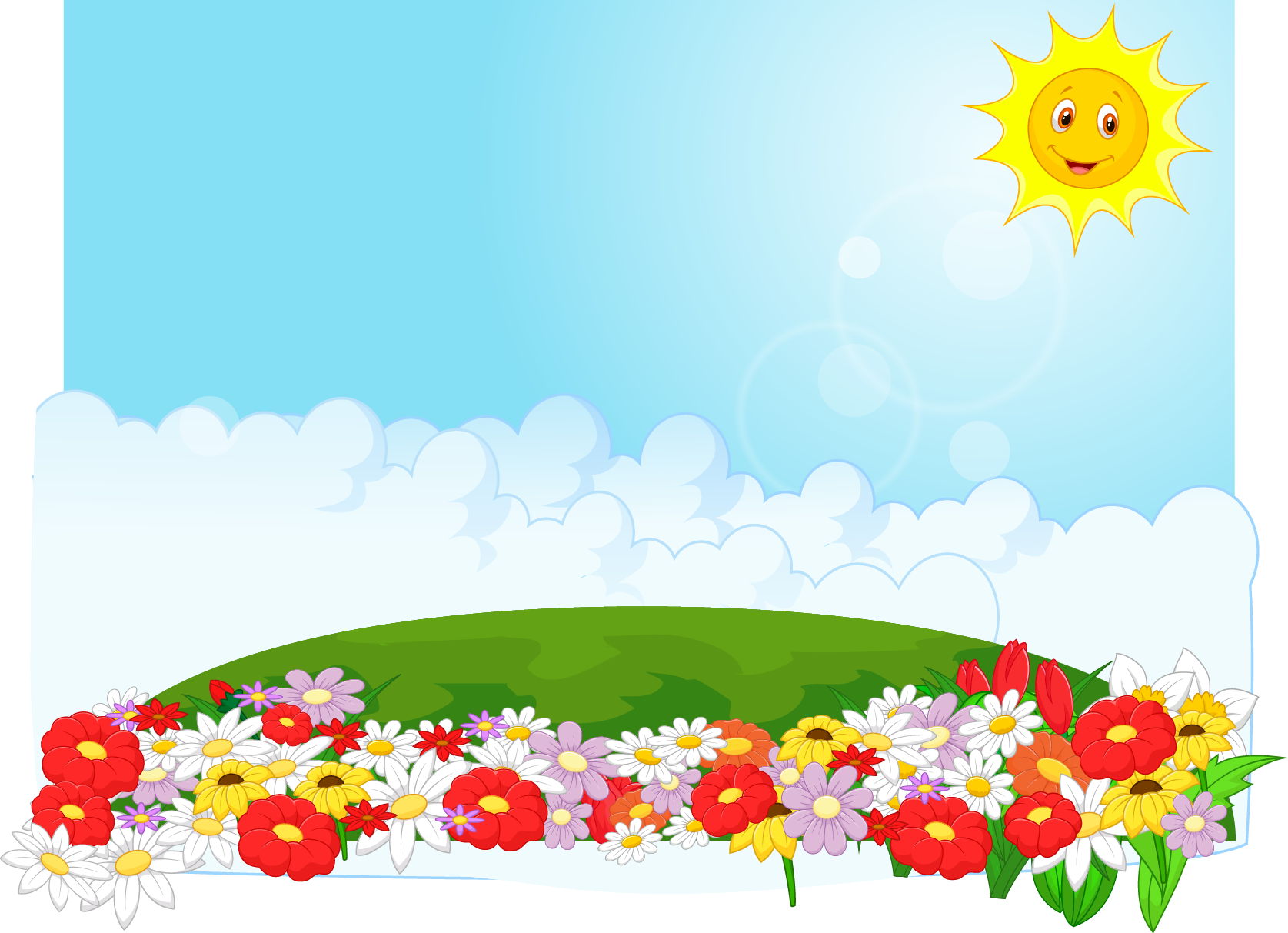 Уголок «Больница»
Уголок «Спортивный»
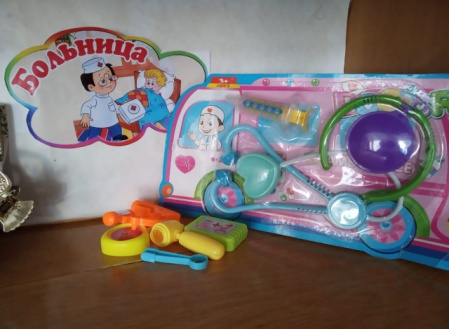 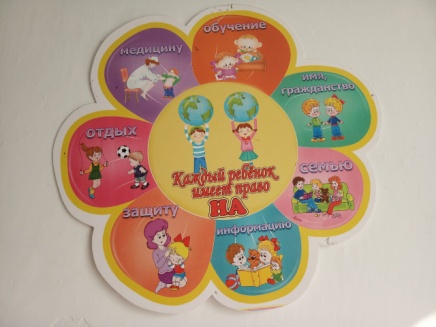 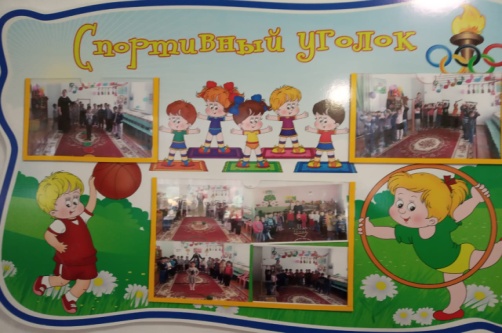 Уголок «Медицинский»
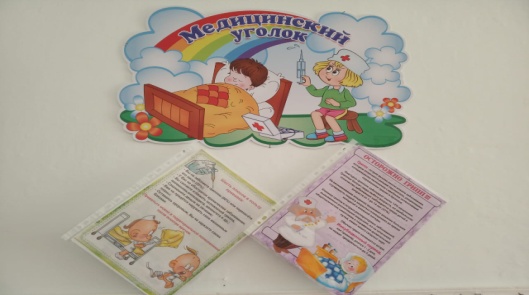